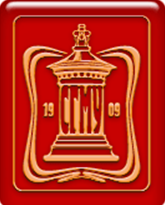 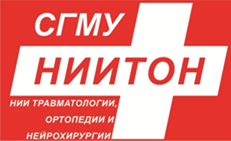 НИИ травматологии, ортопедии и нейрохирургии ФГБОУ ВО «Саратовский ГМУ им. В.И. Разумовского» МЗ РФ
Факторный анализ в оценке иммунного статуса пациентов с имплантат-ассоциированной инфекцией коленного сустава

Мамонова И.А., Бондаренко А.С., Бабушкина И.В.,
Ульянов В.Ю., Норкин И.А.    



Саратов, 2020
Перипротезная инфекция (ППИ) является второй по частоте причиной ревизии эндопротезов коленного сустава. Частота ППИ коленного сустава составляет от 0,5 до 6% после первичных вмешательств и возрастает до 13 % и выше после ревизионных операций (Бажкова С.А., Иванов П.П., Землянская Е.А., Корнилов Н.Н., 2019). Причиной развития данного осложнения в большинстве случаев является интраоперационное инфицирование, реже – гематогенное. Для успешной терапии ППИ необходимы своевременная диагностика и четкая стратегия лечения.
Целью исследования: определить диагностически значимые показатели иммунного статуса пациентов, указывающие на резвившуюся перипротезную инфекцию коленного сустава.
В исследование включены:- 20 пациентов с развившейся перипротезной инфекцией коленного сустава.Средний возраст пациентов с перипротезной инфекцией коленного сустава составил 63,2 (57,4; 61,3) года. Из обследования были исключены лица, имеющие сопутствующие аллергические, аутоиммунные, инфекционно-воспалительные заболевания, а также носители вирусов гепатита В и С, ВИЧ.
Типирование лимфоцитов периферической крови осуществляли методом лазерной проточной цитофлюориметрии на цитометре «BD FACS Canto II» (BD, США).
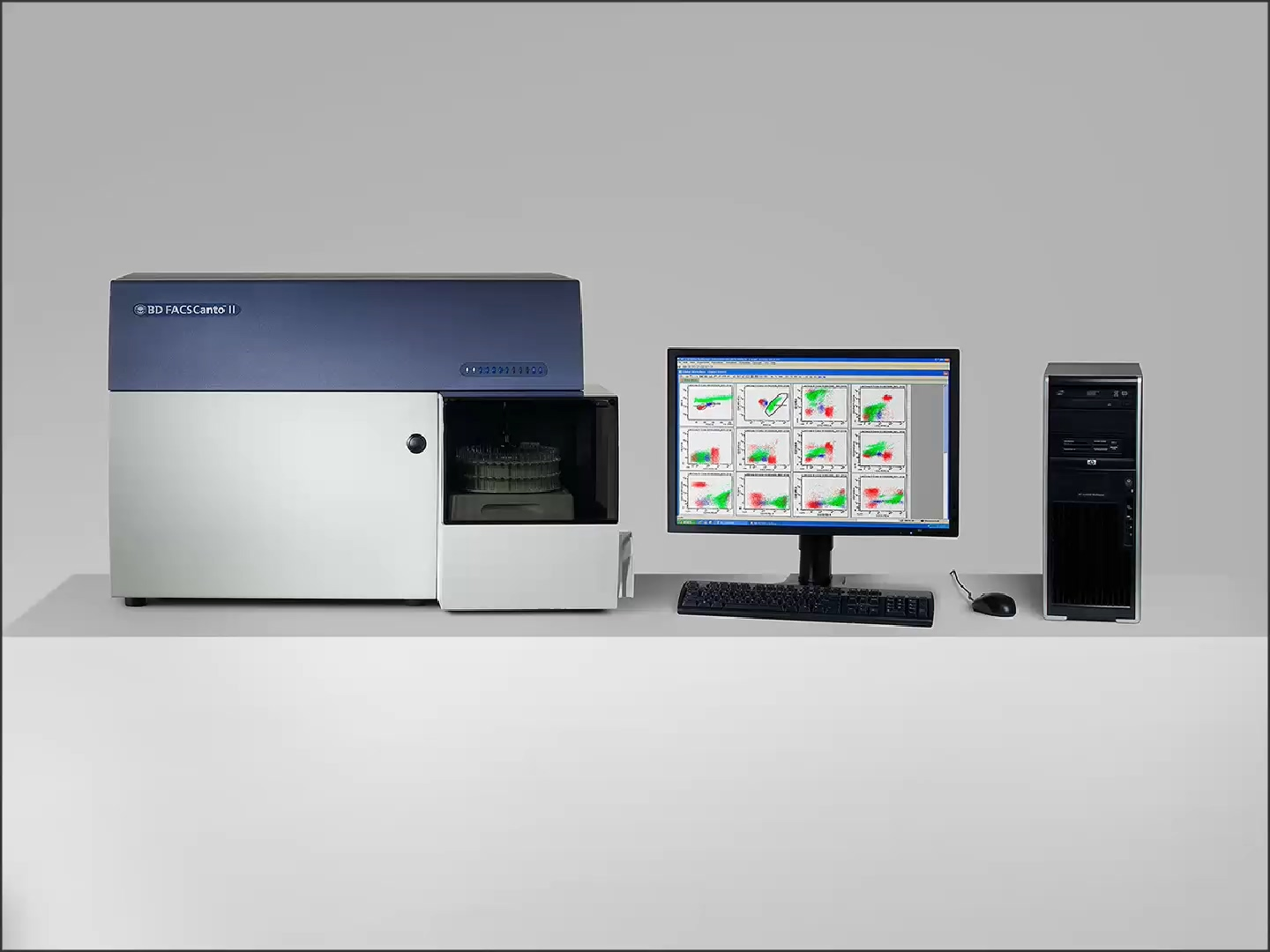 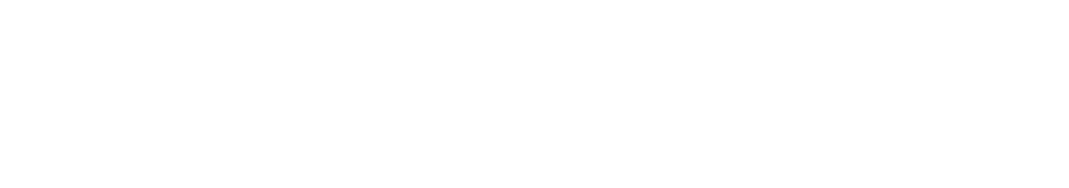 Для идентификации лимфоцитов и определения их субпопуляционного состава применялся набор реагентов для прямой иммунофлюоресценции BD Multitest 6-Color TBNK Reagent (BD, США).
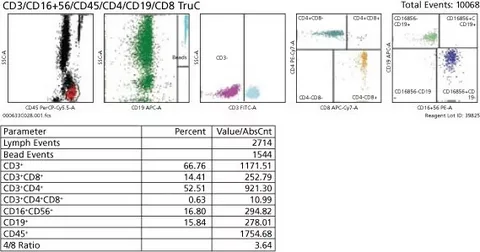 Уровень интерлейкинов TNFα, IL-4, IL-6, IL-10 в сыворотке крови определяли методом иммуноферментного анализа с применением диагностических систем ЗАО «Вектор-Бест» (г. Новосибирск) на приборе Epoch (Biotek, США).
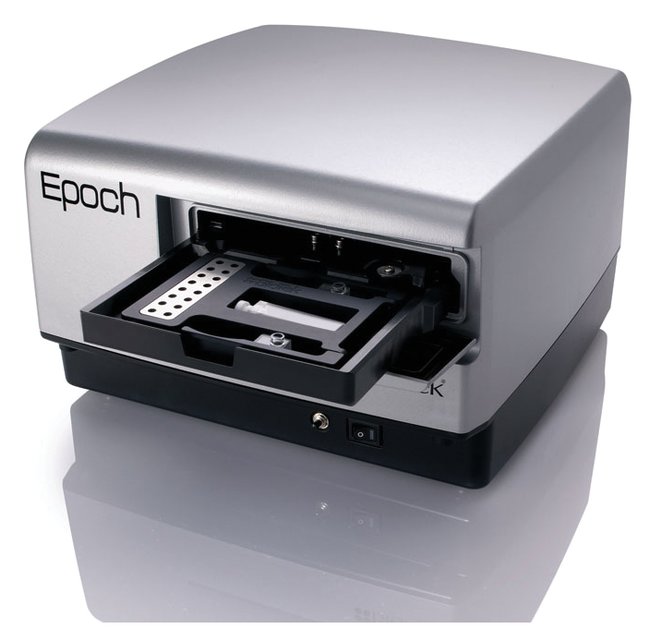 Количество сывороточных иммуноглобулинов A, M, G определяли иммунотурбодиметрическим методом на автоматическом биохимическом анализаторе открытого типа Sapphire-400 (Hirose Electronic Sistem Co., Япония) с помощью набора реагентов «DiaSys Diagnostic Systems GmbH», (Germany).
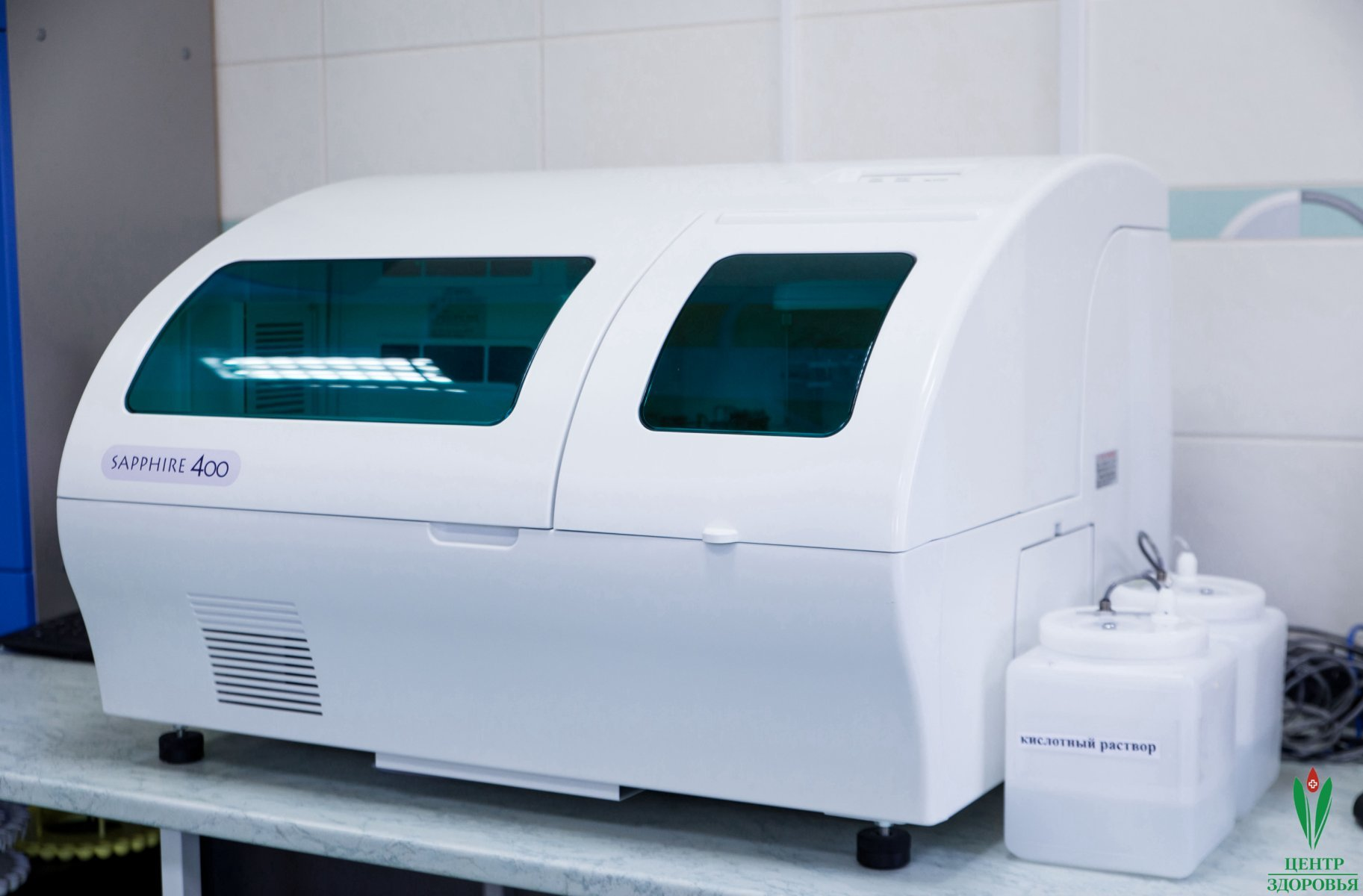 Факторный анализ проводился методом главных компонент с помощью программного комплекса SPSS (11-2018). Пригодность данных к факторному анализу и значимость полученной факторной модели проверяли с помощью критериев Кайзера-Майера-Олкина (значение должно быть от 0,5 до 1) и критерия Бартлетта (модель пригодна для факторного анализа при р<0,05).  Для выделения факторов использовался  метод главных компонент, для выявления наилучшего состава факторов применялся метод вращения Varimax с нормализацией Кайзера.
Матрица повернутых факторов иммунологических показателей пациентов с перипротезной инфекцией коленного сустав.
I фактор объединяет 44,2 % всех возможных состояний и включает показатели гуморального звена иммунитета и цитокинового профиля пациентов с имплантат-ассоциированной инфекцией. Показана сильная положительная корреляция концентрации сывороточного Ig M (факторная нагрузка переменной - +0,922) с TNFα (+0,917) и средняя – с концентрацией IL-10 (-0,512). При этом содержание иммуноглобулинов класса М и фактора некроза опухолей α в сыворотке крови находились в отрицательной зависимости от концентрации интерлейкина-10.
 II фактор составил 33,4 % от общей дисперсии и объединил показатели клеточного иммунитета. Снижение содержания натуральных киллеров (СD3-CD16+CD56+) коррелировало с увеличением количества цитотаксических Т-лимфоцитов (CD3+СD8+). Элементы второго фактора коррелировали исключительно с абсолютными показателями клеточного звена иммунной системы.
Проведенный факторный анализ позволил выявить иммунологические особенности, связанные с клиническим аспектами возникшей патологии:
-для имплантат-ассоциированной инфекции характерно снижение содержания иммуноглобулина М, что свидетельствует о недостаточности первичного гуморального ответа на постоянно увеличивающуюся антигенную нагрузку; 
-уменьшение содержания IL-10 в сыворотке крове можно указывать на недостаточную стимуляции В-клеток, что способствует снижению их пролиферации и выработки иммуноглобулинов;
-отрицательная корреляция показателей фактора некроза опухолей α и интерлейкина-10 указывает на сформировавшийся дисбаланс содержания про- и противовоспалительным цитокином;
-определена обратная корреляция содержания цитотоксических Т-лимфоцитов (CD3+CD8+) и NK-клетки (CD3-CD16+CD56+) периферической крови.
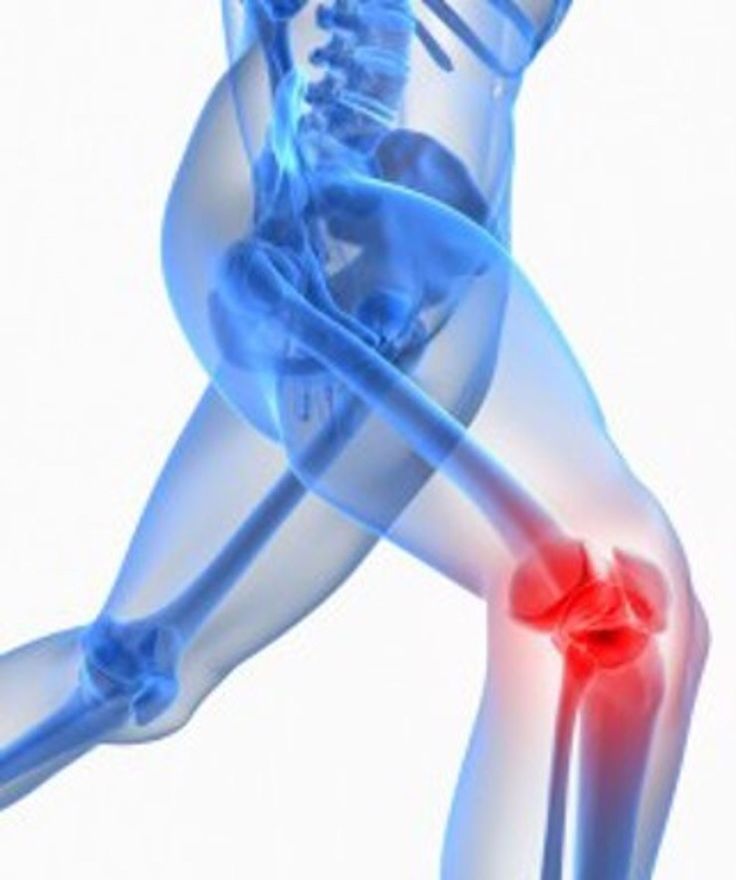 Благодарю за внимание!
[Speaker Notes: Таким образом, гнойная инфицирование области протезированного сустава характеризовалась снижением количества В- и Т-лимфоцитов, а также NK-клеток периферической крови, что может свидетельствовать о низкой функциональной активности клеток иммунной системы. Изучение иммунологических показателей может быть использовано в качестве дополнительных маркеров при диагностики перипротезной инфекции.]